March 2012
Grouping For .11ah Networks
Date: 2012-03-12
Authors:
Slide 1
Anna Pantelidou, Renesas Mobile Corporation
March 2012
Abstract
We consider the benefits in performance of grouping 
compared to traditional DCF operation in 802.11ah
Slide 2
Anna Pantelidou, Renesas Mobile Corporation
March 2012
Motivation
Use case 1c: Extended range hotspot [1]
Typical scenarios may include: 
Extended home coverage
Campus wide coverage 
Shopping malls 
Overloading of the system cannot always be prevented with planning e.g. 
Users may all decide to check stocks at opening/closing of market
If activation trigger for sensors (or M2M devices) is not time-dependent it may require that they contact the network at the same time e.g., 
Different sensors in system monitoring of e.g., shopping mall will all report at the same time if you have smoke, fire, or water detectors and there is fire 
May be natural that high number of sensors are reporting 
It is desirable as fire department would know the extent of fire and smoke and if sprinklers are working
Slide 3
Anna Pantelidou, Renesas Mobile Corporation
March 2012
Motivation
Performance parameters of relevant importance 
Overloading can cause unfairness
Certain users may never get the chance to transmit
Energy efficiency
Laptop/cell phone batteries have finite capacity
Investigate grouping performance in terms of the above
Considering the same grouping protocol as in [2]
Slide 4
Anna Pantelidou, Renesas Mobile Corporation
March 2012
Simulations
1000 STAs associated with an AP
STAs are uniformly distributed within a 1km radius
Traffic model
1000 packets/s
Packets consist of 256 bytes
2 MHz channel
Slide 5
Anna Pantelidou, Renesas Mobile Corporation
March 2012
Simulation Scenarios
1 group or 3 groups (randomly created)
Scenarios
Three groups (1.0/0.0/0.0) no sleep simultaneous start
Only STAs in a single group can contend 
DCF is used for the STAs that pass the “contention test”
If they have traffic, contend simultaneously
STAs that fail the test go to sleep 
Group schedules alternate with time (short beacons can be used)
Three groups (1.0/0.0/0.0) sleep randomized start
DCF with randomization  
Uniform in Beacon interval
STAs listen Beacons, sleep, wake up to transmit and sleep 
1 group (1.0) sleep (DCF with sleep option)
Slide 6
Anna Pantelidou, Renesas Mobile Corporation
March 2012
The 1000 STAs case: CDF of Delay
DCF (1 group)
3 groups not randomized
3 groups randomized
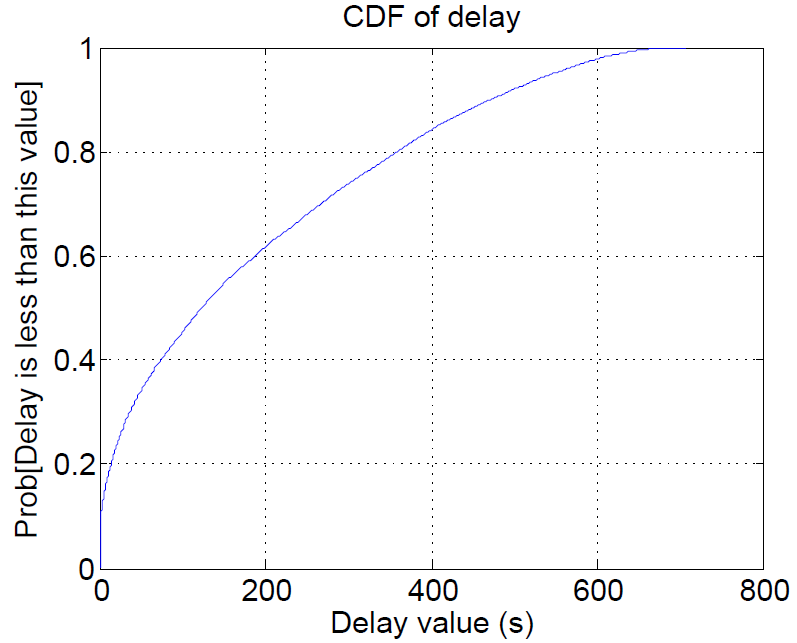 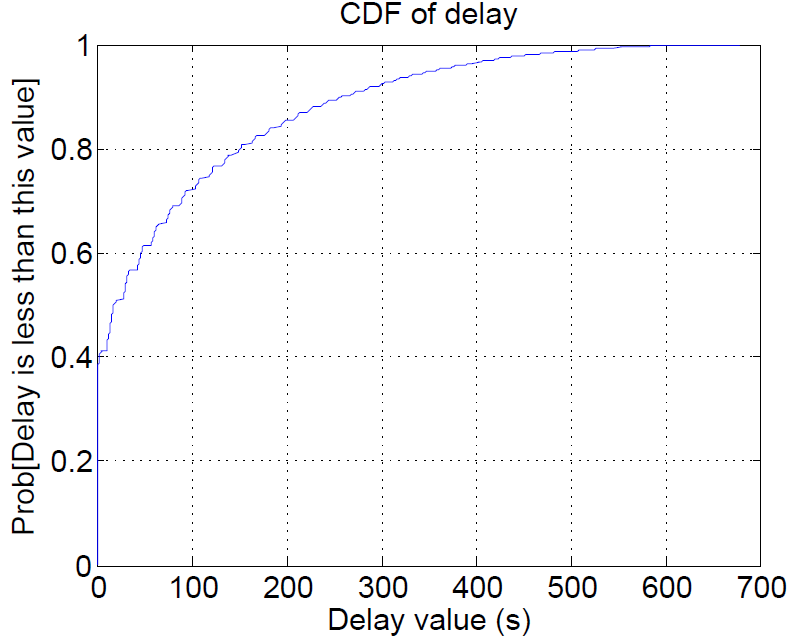 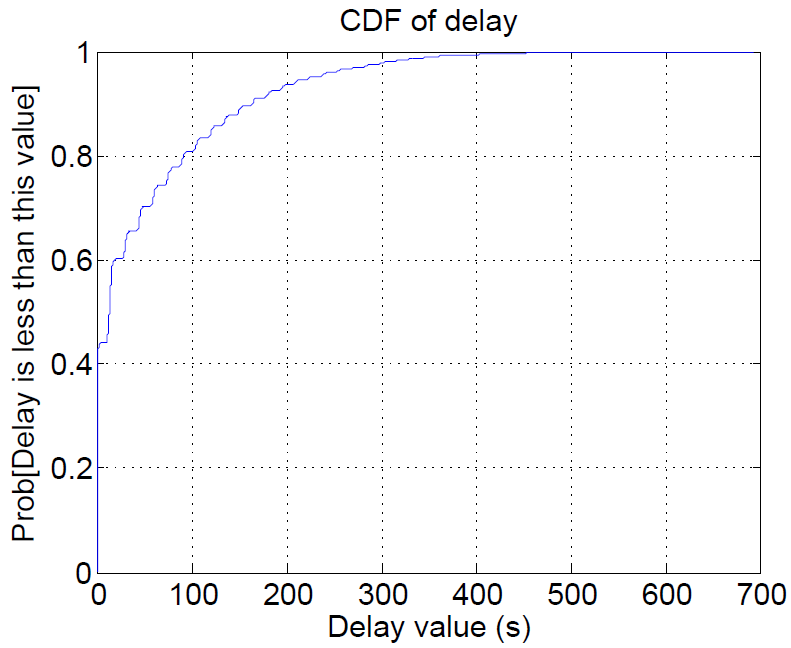 Average ~184s
Average ~81s
Average ~50s
Large delays
Normal since the system is overloaded
Grouping of 3 groups with randomization outperforms DCF in terms of delay
Slide 7
Anna Pantelidou, Renesas Mobile Corporation
March 2012
The 1000 STAs case: Energy per STA
DCF (1 group)
3 groups not randomized
3 groups randomized
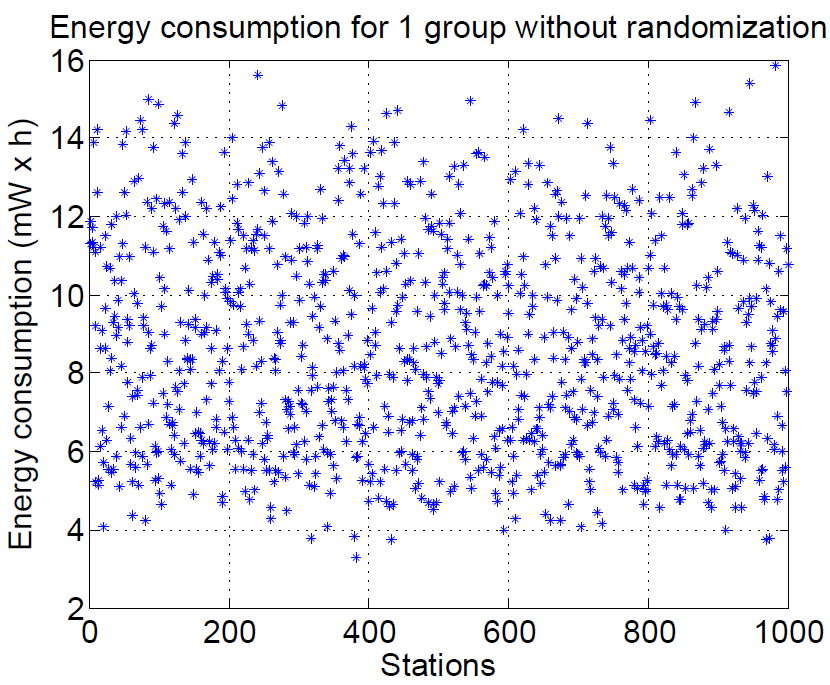 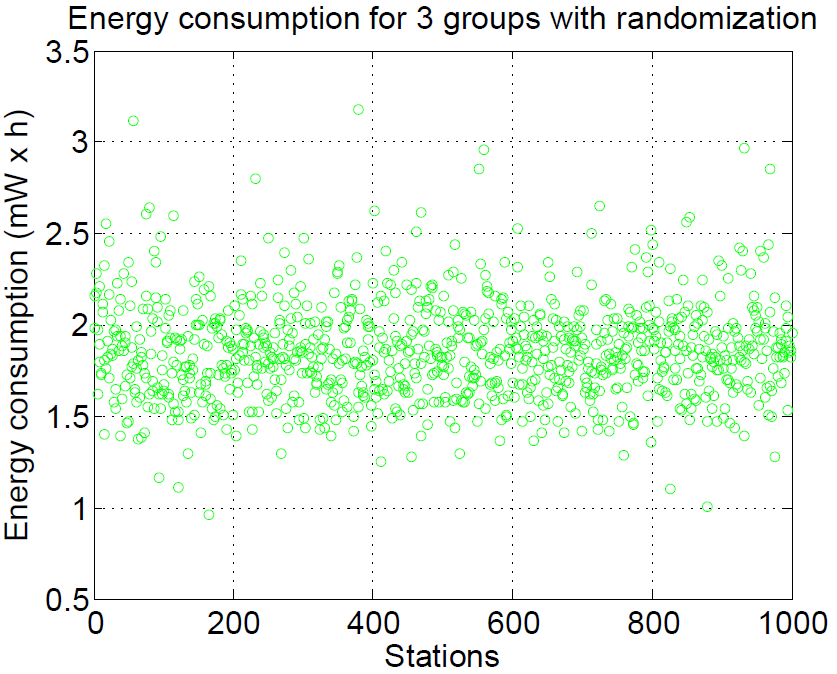 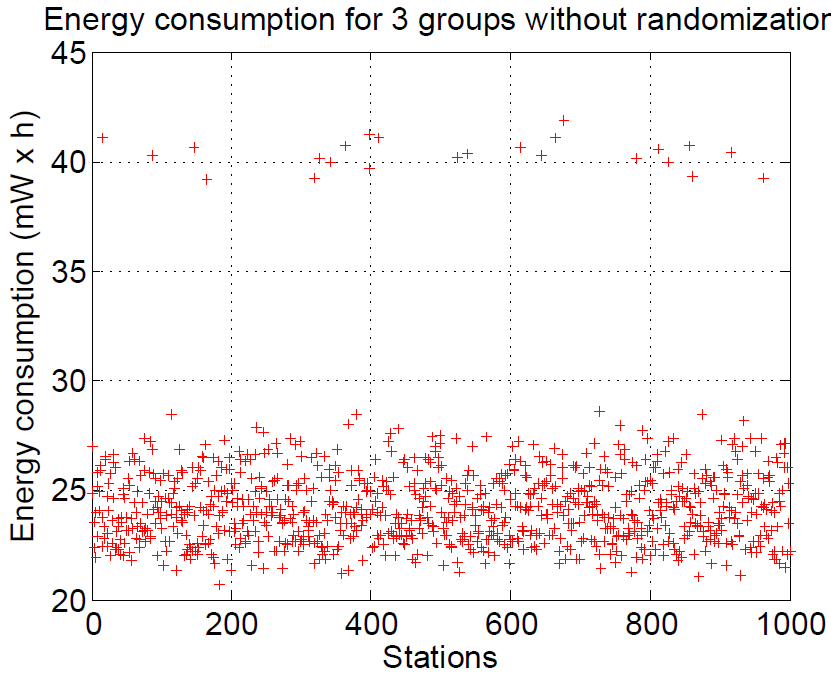 Energy consumption per STA is best under 3 groups with randomization
Worst case energy consumption is better than best case consumption of DCF
Grouping of 3 groups with randomization  outperforms DCF
Randomization is needed in addition to grouping
To avoid contention at the same time
Slide 8
Anna Pantelidou, Renesas Mobile Corporation
March 2012
The 1000 STAs case: Packets per STA
DCF (1 group)
3 groups not randomized
3 groups randomized
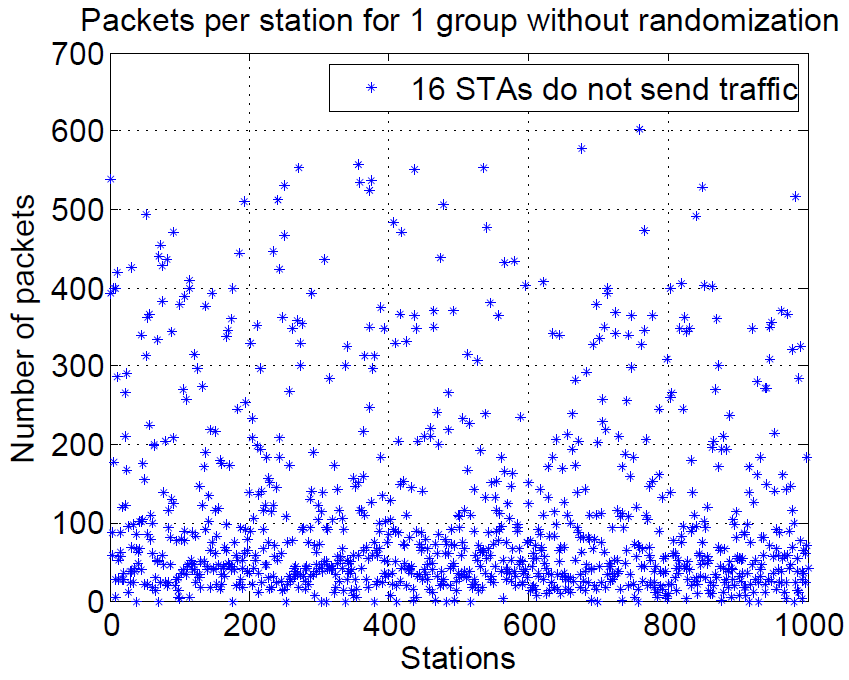 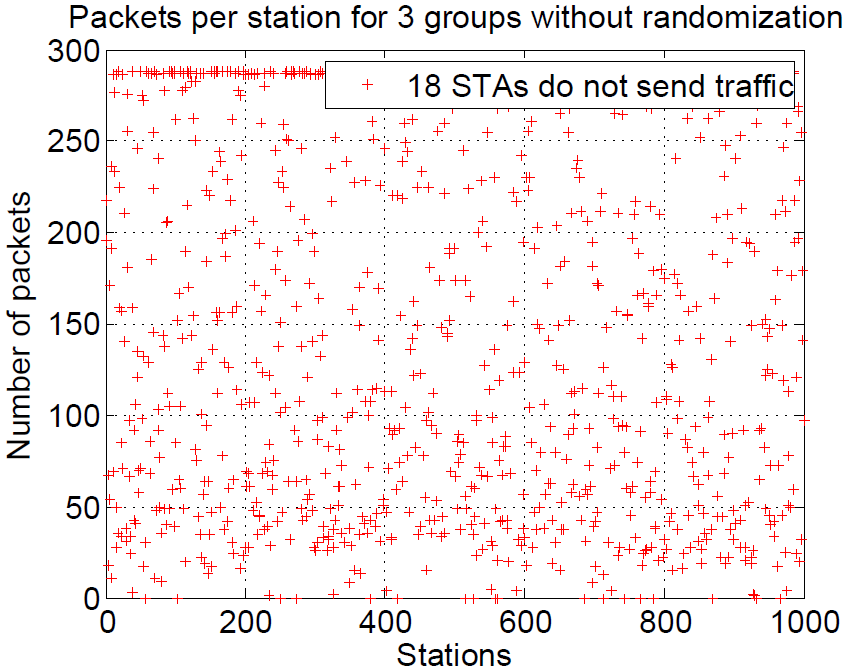 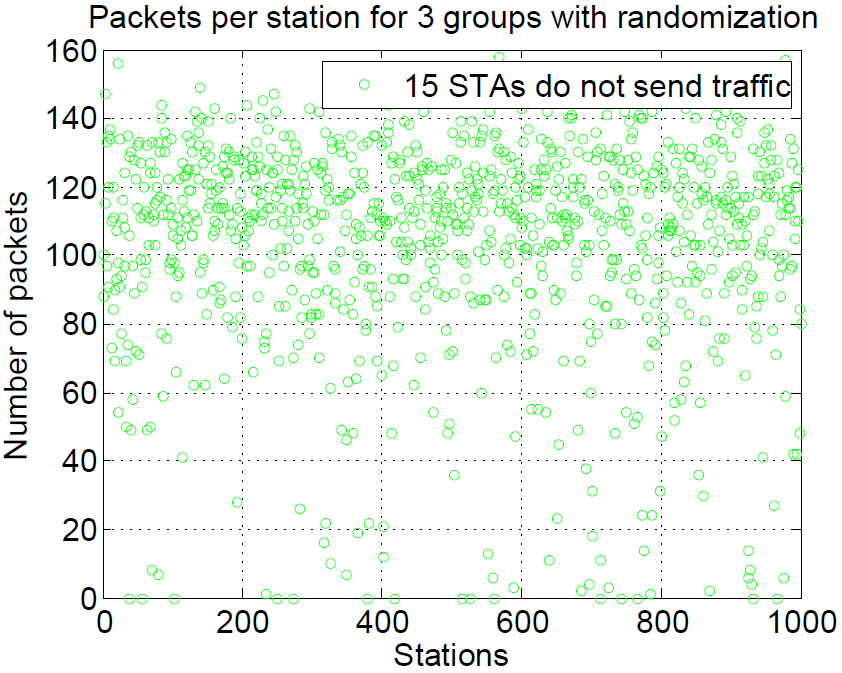 Fairness improves with grouping and randomization

Jain Index of fairness		                               with maximum  at 1

DCF:   			0.4575
3 groups no randomization:	0.7013
3 groups randomization:		0.9168
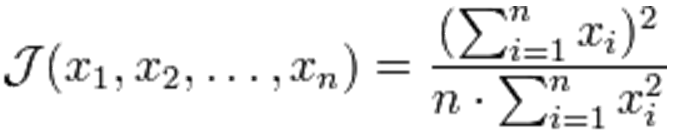 Slide 9
Anna Pantelidou, Renesas Mobile Corporation
March 2012
The 1000 STAs case: Energy per Packet
DCF (1 group)
3 groups not randomized
3 groups randomized
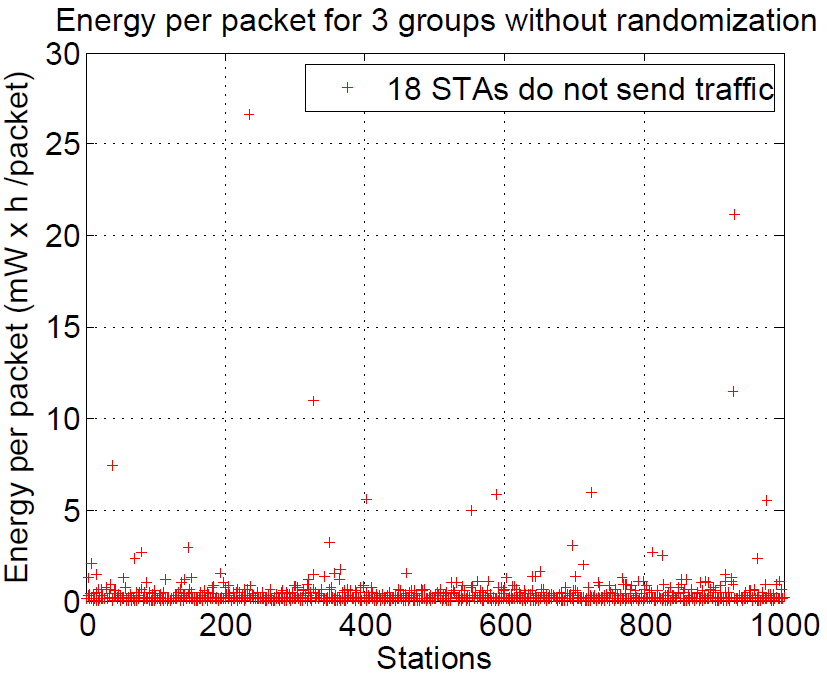 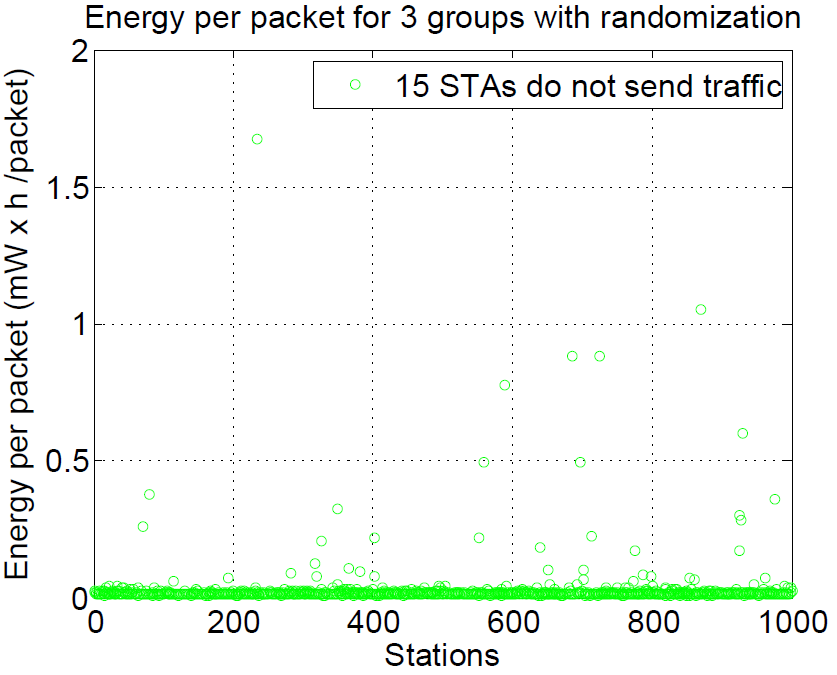 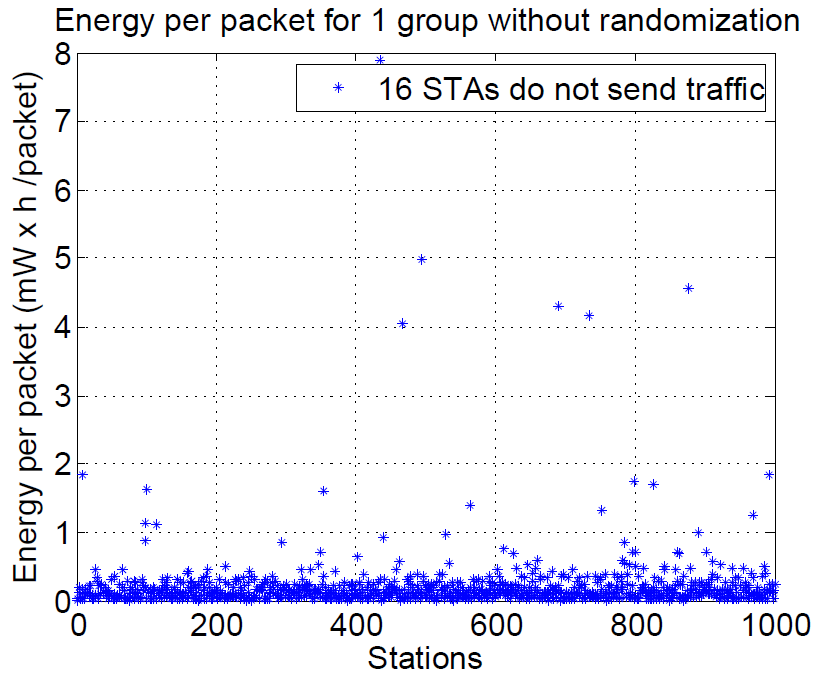 Worst case energy per packet is better under 3 groups with randomization
Slide 10
Anna Pantelidou, Renesas Mobile Corporation
March 2012
Conclusions
Grouping with randomization outperforms DCF under an overloaded 802.11ah network
Delay 
Energy efficiency
Fairness
The exact parameters of grouping can be implementation specific
Slide 11
Anna Pantelidou, Renesas Mobile Corporation
March 2012
References
[1]  11-11-0457-00-00ah-potential-compromise-of-802-11ah-use-case-document
[2] 11-12-0028-01-00ah-power-saving-possibilities-for-networks-supporting-a-large-number-of-stas
Slide 12
Anna Pantelidou, Renesas Mobile Corporation
March 2012
Straw Poll
Do you support including STA grouping with randomized start of the content to improve channel access in the specification framework?
    Y: N: A
Slide 13
Anna Pantelidou, Renesas Mobile Corporation